Мишљења и тумачењаУправе за јавне набавке и оквирни споразуми у здравству
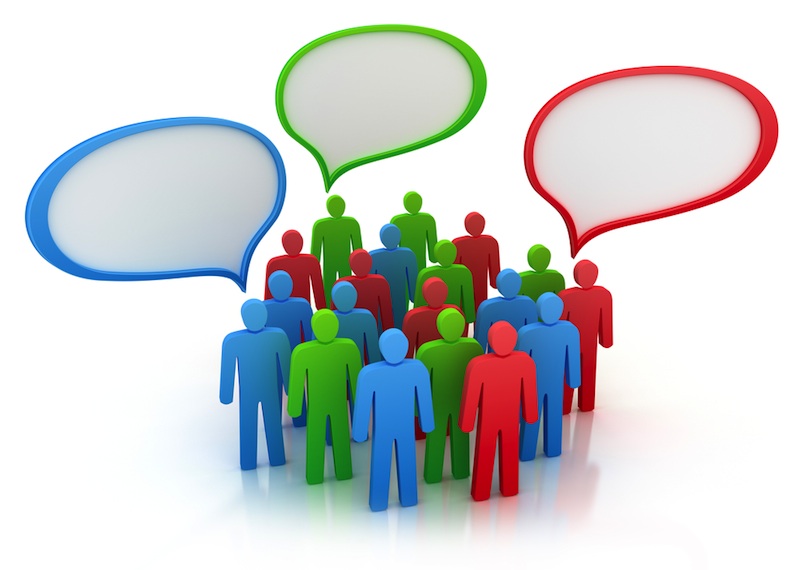 Милош Јовић, Управа за јавне набавке
1
САДРЖАЈ
Преговарачки поступци у здравству – Мишљења Управе за јавне набавке
Ставови и тумачења Управе за јавне набавке
Оквирни споразуми у здравству
2
Преговарачки поступци у здравству
Мишљења Управе за јавне набавке
3
Члан 36. став 1. тачка 2)

Набавку може извршити само одређени понуђач
Разлог: 
	- технички или уметнички
	- искључива права
4
36.1.2: искључиво право – основан захтев
Јавна набавка: услуга одржавања и поправке медицинске опреме – линерани акцелератори произвођача ELEKTA, који су у власништву наручиоца.
Образложење: Добављач (потенцијални понуђач) је једини овлашћени и ексклузивни дистрибутер на територији Републике Србије произвођача предметне медицинске опреме. 
Доказ: Изјава произвођача (ажурирана) у којој је наведено да је наведено привредно друштво тренутно његов једини сервисни партнер и дистрибутер на територији Републике Србије медицинске опреме произвођача Elekta наведене у изјави, те да резервни делови других произвођача нису компатибилни и да се не могу користити. 
Основаност: постоје технички разлози услед којих предметну јавну набавку може да испуни само одређени понуђач.
5
36.1.2: искључиво право – неоснован захтев – ЗАТВОРЕНИ СИСТЕМ
Јавна набавка: потрошни материјал за гасни анализатор марке ESCHWEILER.
Образложење: Од добављача добијен на коришћење (уговором о донацији) гасни анализатор марке ESCHWEILER. Наведени апарат је затворени систем који може да се користи искључиво са оригиналним реагенсима, а донатор (потенцијлани понуђач) једини је привредни субјект који има право да продаје ESCHWEILER производе на територији Републике Србије. 
Неоснованост: Имајући у виду да је апарат који се користи по основу уговора о донацији затворени систем, из наведеног произлази да је пријемом такве донације наручилац условљен да набавља потрошни материјал од тачно одређеног понуђача, односно да донација није безусловна.
6
Набавка апарата и лабораторијски потрошни материјал – позитиван пример (отворени систем)
Добар модел конкурсне документације: отворени поступак, јавна набавка лабораторијског потрошног материјала и закуп апарата за потребе Опште Болнице Чачак. 

Набавка обликована у осам партија, различите врсте реагенаса, предмет јавне набавке је и закуп апарата, при чему се изражава цена закупа апарата за период од годину дана на колико се и предметни лабораторијски потрошни материјал, односно реагенси набављају.

Понуђач је дужан да апарат одржава према упутству произвођача, сервисира и обезбеђује рад и делове док се апарат налази у закупу код наручиоца.
7
Члан 36. став 1. тачка 3)

Наручилац не може да поступи у роковима одређеним за отворени или рестриктивни поступак
Разлог:
 -  Изузетна хитност проузрокована ванредним околностима или непредвиђеним догађајима

Околности које оправдавају хитност не могу бити у било каквој вези са наручиоцем!!!
8
36.1.3: набавка по “хитности” – основан захтев
Јавна набавка: резервни делови са услугом уградње за апарат...
Образложење: у ноћи између 29. и 30.04.2016. године дошло до квара апарата због хаваријског нестанка електричне енергије. (отказ компоненти у систему вакуума линеарног акцелератора). Овлашћени сервис је након детаљне дијагностике доставио наручиоцу извештај о причињеној штети. Иначе, наведени апарат се користи у Дневној болници радиотерапије и на њему се пружи више од 20.000 третмана за 60.000 поља. Дужи застој споменутог уређаја утицао би на листу чекања јер би пацијенти морали бити прерасподељени на остале три машине. Ово би довело до драматичне ситуације и много веће вероватноће отказа преостала три акцелератора. 
Докази: 1. потврда Оператора дистрибутивног система „ЕПС Дистрибуција“ у којој је наведено да је дана 30.04.2016. године дошло до прекида у напајању електричном енергијом ТС 10/0, 4kV В-237 из које се напаја наручилац, због квара на преносном систему ЈП Електромрежа Србије; 2. извештај овлашћеног сервисера од 06.05.2016.године. 
Основаност: Постоје ванредне околности, односно непредвиђени догађаји, чије наступање ни у ком случају није зависило од воље наручиоца, а због којих наручилац није могао да поступи у роковима за отворени или рестриктивни поступак.
9
36.1.3: набавка по “хитности” – неоснован захтев
Јавна набавка: дијагностички катетери.

Разлог хитности: Поднет захтев за заштиту права и немогућност да се скупе све потребе од свих одељења наручиоца.

Неоснованост: Имајући у виду да је наручилац усвојио захтев за заштиту подносиоца захтева и поништио поступак јавне набавке, може се закључити да приликом спровођења поступка јавне набавке наручилац није поступао у свему у складу са одредбама ЗЈН. Такође, немогућност покретања новог отвореног поступка због тога што се још увек нису сакупиле годишње потребе са свих одељења као и писања техничких спецификација и одређивања услова за учествовање су околности које су у вези са наручиоцем, а не ванредне околности или непредвиђени догађаји.
10
Члан 36. став 1. тачка 4)

Додатне испоруке добара од првобитног добављача -  максимално 15 % од првобитно закљученог уговора.
	Услови:
	- промена добављача обавезује наручиоца да набавља материјал који има другачије техничке спецификације, што би проузроковало несразмерно велике техничке тешкоће у пословању и одржавању
	- није протекло више од 3 године од закључења првобитног уговора.
11
36.1.4: додатна добра – основан захтев
Јавна набавка: рефлектори за хируршку салу 
Образложење: Дана 29.11.2013 године, са добављачем закључен уговор о набавци 7 рефлектора за хируршку салу, марке Поларис 100/200. Такође, набављена и SD Medview камера за ову врсту рефлектора која има могућност премештања и компатибилна је само са овом врстом рефлектора. Како наручилац већ поседује 7 истих рефлектора, економски је исправно да и будућа набавка ове врсте добара буде унифицирана. На тај начин не би настали додатни трошкови набавке додатне опреме, резервних и потрошних делова и њиховог одржавања у исправном стању. 
Доказ: Копија уговора о јавној набвци рефлектора за хируршку салу.
Основаност: Промена добављача, због набавке другачијег добра, проузроковала би техничке тешкоће у пословању и одржавању, а предметна добра може да испоручи само првобитни добављач.
12
36.1.4: додатна добра – неоснован захтев
Јавна набавка: додатна испорука китова за ХЛА типизацију Б алела-ССО техником за „Luminex“ технологију и китова за ХЛА Б 27 спец. гене (ССП ниска резолуција). 
Образложење: Потреба за додатном испоруком за ставке 9. и 10. из понуде као саставног дела уговора, из разлога што је дошло до повећања броја извршених анализа и повећаног број захтева за трансплантације, те да би несташицом предмета набавке односно реагенаса за пружање услуга типизације ткива у сврху дијагностике болести било отежано лечење пацијената и постављање дијагнозе. 
Неоснованост: Није дато објашњење (ни на захтев УЈН за уређењем) због чега би промена добављача предметног материјала обавезивала наручиоца да набавља материјал који има друкчије техничке карактеристике, што би проузроковало несразмерно велике техничке тешкоће у пословању и одржавању.
13
Члан 36. став 1. тачка 5)

Додатне услуге или радови (непредвиђени) од првобитног добављача -  максимално 15 % од првобитно закљученог уговора.
 Услови:
	-   постојање непредвиљивих околности
	-   неопходно за извршење првобитног уговора
	- није протекло више од 3 године од закључења првобитног уговора и да се:
	         - не могу се раздвојити у техничком или економском погледу од првобитног уговора или	
	         - могу се набављати одвојено али су неопходни за извршење првобитног уговора о јавној набавци
14
36.1.5: додатни радови – основан захтев
Јавна набавка: радови на реконструкцији хируршке интензивне јединице и дијагностичког центра – адаптација приземља и првог спрата. 
Образложење: Приликом извођења радова констатована је потреба за извођењем радова који нису уговорени, а који су неопходни како би већ уговорени радови могли да се ураде у складу са техничким прописима и захтеваним квалитетом, а објекат био функционалан и у складу са захтевима наручиоца. Разлог појаве непредвиђених радова је то што пројектантима није била доступна оригинална пројектна документација као пројектантска подлога, па су пројектантске подлоге формирали искључиво визуелним снимањем. Због тога нису уочене индикације лошег стања у невидљивим и недоступним слојевима конкструкције објекта, односно инсталација. Радови који нису обухваћени пројектом су радови за које пројектанти нису знали и нису могли са пуном извесношћу знати да ће морати да се изведу, а који су последица лошег стања неких слојева и материјала облога, конструкције и инсталација. Вредност непредвиђених радови износи 8,93% вредности основног уговора. 
Докази: 1. копија Уговора о набавци радова; 2. детаљан извештај надзорног органа
Основаност: Утврђено је да су се додатни радови појавили као последица недостатака у пројекту, што за наручиоца представља непредвидиву околност. Исти су неопходни за извршење првобитног уговора о јавној набавци, неодвојиви су део већ уговорених радова и као такви се тешко могу издвојити у засебну техничку целину и бити предмет уговорања са другим извођачем радова, а да то буде технички и економски рационално решење.
15
36.1.5: додатни радови – неоснован захтев
Јавна набавка: набавка додатних радова на санацији кровног покривача и санацији фасаде на објекту наручиоца. 
Образложење: у конкретном случају указала се могућност за извођењем накнадних радова који су у техничко-технолошком смислу били потребни за завршетак и функционисање предметног простора. У току извођења радова остварена је финансијска уштеда која омогућава завршетак комплетне фасаде, то јест и израду и уградњу фасадне столарије на делу фасаде, која из финансијских разлога првобитним уговором није била обухваћена. 
Докази: 1. копија првобитно закљученог уговора; 2. образложење надзорног органа о потреби извођења накнадних радова
Неоснованост: у конкретном случају нису наступиле непредвидљиве околности услед којих су предметни радови постали неопходни за извршење уговора о јавној набавци јер је потреба за извођењем радова на изради и уградњи фасадне столарије била позната приликом закључења првобитног уговора.
16
Ставови и тумачења Управе за јавне набавке
17
Један подизвођач у више понуда
Да ли једно лице може бити подизвођач у више понуда у истој јавној набавци (партији)?

Члан 87. став. 3. ЗЈН: понуђач може да поднесе само једну понуду. 
Члан 87. став 4. ЗЈН:  понуђач који је самостално поднео понуду не може истовремено да учествује у заједничкој понуди или као подизвођач, нити исто лице може учествовати у више заједничких понуда. 

Смисао наведене законске одредбе - спречавање злоупотреба и стварања фиктивне конкуренције.

Ситуација  да  једно лице (физичко или правно) учествује као подизвођач у више понуда, није у супротности са одредбама члана 87. ЗЈН, јер наведено лице не учествује у подношењу понуде и није одговорно за реализацију јавне набавке.
18
Подизвођач – додатни услови
Да ли понуђач може да испуни додатне услове за учешће у одређеном поступку јавне набавке преко подизвођача?

За разлику од обавезних услова, ЗЈН не наводи експлицитно да понуђач самостално мора испунити додатне услове, односно, осим тога што наводи да додатне услове група понуђача испуњава заједно, не наводи да понуђач део додатних услова не може испунити преко подизвођача. 

Како је на диспозицији наручиоца да уопште одреди додатне услове, односно дефинише их по врсти и захтеваном прагу, он може предвидети и да додатне услове понуђач може да испуни заједно са подизвођачем. Ово због тога што је наручиоцу примарно важно да извршилац посла располаже одређеним капацитетима. 

У сфери у којој ЗЈН није експлицитно одређен, наручилац који конкурсном документацијом одреди да се додатни услови могу испуњавати и заједно са подизвођачем имају могућност то и да одреде.
19
Подизвођач – додатни услови
С обзиром на то да понуђач ангажује подизвођача ради поверавања дела посла (који може износити и до 50%), постоји ratio legis да онај који извршава посао мора располагати одређеним захтеваним капацитетима за извршење тог посла, те да би то могао бити и подизвођач, уколико понуђач њему поверава део посла за који се захтевају одређени капацитети (пре свега кадровски и пословни). 

Из свега наведеног, додатне услове понуђач би могао испуњавати преко подизвођача, али само под условом да се ти додатни услови односе на капацитете који су неопходни за део посла који ће понуђач поверити подизвођачу.

Аналогија са чланом 80. став 7. ЗЈН -  наручилац конкурсном документацијом одређује које још услове подизвођач мора да испуни и на који начин то доказује. Поменуто навођење управо би било прецизирање на који начин подизвођач мора испуњавати додатне услове, не везујући се за услов у питању, него на његову директну повезаност са извршењем посла који му је поверен.
20
Изјава – чл. 75. ст. 2. ЗЈН
Који период је у смислу предметне одредбе ЗЈН релевантан за (не)постојање испуњености захтеваног услова да је, између осталог, понуђач поштовао обавезе из вашећих прописа о запошљавању и условима рада?
 
Предметна одредба односи се на обавезу понуђача да приликом састављања (креирања) своје понуде, и у вези са том понудом, није кршио одредбе поменутих прописа. 

Чињеница да је правно лице у претходном периоду прекршајно осуђивано не значи забрану том лицу да поднесе понуду у поступку јавне набавке, односно није разлог због којег би понуда била неприхватљива у конкретном случају. Стога и сам период поштовања предметних прописа који претходи састављању и подношењу изјаве у конкретној понуди остаје ирелевантан.

За непоштовање одредби, у овом случају Закона о раду, понуђач је већ правоснажно осуђен за прекршај у складу са прописима који уређују дату област.
21
Јединичне цене у понуди и уговор на процењену вредност
Имајући у виду чињеницу да се у појединим јавним набавкама не могу унапред одредити прецизне количине предмета набавке, ЗЈН не искључује могућност да се дефинише јединична цена сваког производа, односно услуге која чини предмет набавке, а да се уговор закључи на износ процењене вредности јавне набавке, која представља максималну финансијску обавезу коју наручилац може да преузме према понуђачу (зависно од конкретних потреба при извршењу уговора). 
Међутим, дату методологију треба користити изузетно и она није одговарајућа за сваки предмет набавке. 
Проблеми: 
непостојање критеријума за одбијање неприхватљиве понуде
постоји могућност да се понуди најнижа цена за резервне делове који се ретко захтевају при извршењу уговора, а да, с друге стране, са нереалном високом јединичном ценом за резервне делове који се највише користе изабере понуда која би у извршењу уговора била (прилично) неповољнија.
Закључак: неопходно да на основу детаљне анализе и искустава из праксе оквирне количине буду одређене.
22
7.1.12. основ и обухват
Да ли се наведено изузеће односи само на оне уговоре предвиђене Законом о раду или се може применити и приликом ангажовања лица за услугу за коју му следи ауторски хонорар, односно по уговорима који су регулисани Законом о ауторским и сродним правима?

Како се уговор о делу, може односити и на стварање уметничких и научних дела, предметни изузетак односи се и на уговоре о делу из области науке или просвете или на обављање уметничке или друге делатности из области културе, те у складу са тим, ауторски уговори којим аутор уступа (у целини или делимично) ауторска права у погледу свог ауторског дела, у складу са Законом у ауторским и сродним правима, представљају изузетак од примене ЗЈН.
23
Правна судбина неоспорене партије
Да ли се, након објављивања одлуке о додели уговора уколико буде поднет захтев за заштиту права који се односи само на једну партију, за остале партије поступак наставља, односно могу се закључити уговори о јавној набавци?

Имајући у виду да је могуће за сваку од партија, као посебне целине, закључити посебан уговор о јавној набавци, чињеница да је поднет захтев за заштиту права само за једну партију, не задржава даље активности наручиоца у осталим партијама. 

У ситуацији када је поднет захтев за заштиту права, након одлуке о додели уговора и то само за једну партију, то нема утицаја на закључење уговора о јавној набавци у осталим партијама.
24
Донација – услови за изузеће
Чланом 7. став 1. тачка 2) подтачка (2) ЗЈН: одредбе овог закона наручиоци не примењују на набавке које су обавезни да спроведу у складу са поступцима установљеним актом о донацији, ако се та набавка финансира из средстава донације.
По правилу, наручилац спроводи поступак јавне набавке и уколико се набавка (добара, услуга или радова) финансира из средстава донације, с обзиром да финансирање из буџета не представља једини извор финансирања у области јавних набавки.
Кумулација услова: 
	А) набавка се финансира из средстава донације
	Б) актом о донацији предвиђено која ће се правила набавки применити у конкретном случају, а да то нису одредбе ЗЈН. 
Акт о донацији није искључио примену одредаба ЗЈН - нема основа за примену наведеног изузетка!
25
Набавка банкарске гаранције – изузеће или не
Постоји ли основ по 7.1.9) ЗЈН?

Члан 7. став 1. тачка 9) ЗЈН: одредбе овог закона наручиоци не примењују на набавке услуга централне банке и набавке финансијских услуга у вези са продајом, куповином или преносом хартија од вредности или других финансијских инструмената, у појединачним трансакцијама наручиоца у циљу прикупљања новца или капитала.
Циљ прибављања финансијске услуге у смислу постојања предметног основа изузећа јесте прикупљање новца или капитала.
Предметно законско изузеће односи на трговину хартија од вредности и финансијских инструмената на регулисаном тржишту капитала, које је нормирано Законом о тржишту капитала.
Како се банкарском гаранцијом не тргује на регулисаном тржишту капитала, а набавка банкарске гаранције представља банкарску услугу (финансијске услуге – Прилог 1, категорија број 6), произилази да је наручилац обавезан да спроведе поступак јавне набавке у случају њеног прибављања.
26
Интегритет поступка
Да ли вршилац техничке контроле главног пројекта може бити понуђач у поступку јавне набавке услуге измене и допуне главног пројекта за који је извршио техничку контролу?
Члан 23. став 1. ЗЈН: лице које је учествовало у припреми конкурсне документације или појединих њених делова, и са њим повезано лице не може наступати као понуђач, нити може сарађивати са понуђачима приликом припремања понуде. 
Циљ ове одредбе - спречавање појединих понуђача да остваре предност приликом припремања и подношења понуде у односу на остала заинтересована лица.
Путем конкурсне документације, предметна техничка документација била би доступна сваком заинтересованом лицу.
Познавање пројекта од стране лица које је извршило техничку контролу, пре него што буде доступан свим заинтересованим лицима, не може се сматрати учешћем у планирању или припреми конкурсне документације, у смислу члана 23. ЗЈН. 
Лице које је извршило техничку контролу пројекта који је предмет измене, није у повољнијем положају, у односу на остала заинтересована лица, те самим тим нема основа за повреду члана 23. ЗЈН.
27
Страна валута у понуди
Да ли у конкурсној документацији наручилац може да наведе више валута, а не само једну?

Члан 19. став 2. ЗЈН: наручилац може да дозволи понуђачу да цену у понуди искаже у једној страној валути.

Понуђач – једна страна валута, али у конкурсној документацији може бити више понуђених опција страних валута које се могу понудити.
28
Повећање обима и вишкови радова
Члан 115. ЗЈН - могућност повећања обима предмета набавке до 5%, 
Лимит се не односи на вишкове радова.
Питања:
шта је обухваћено са поменутих 5% (да ли вишкови, да ли непредвиђени, да ли накнадни радови, статус мањкова радова...)?
на који начин тумачити однос члана 115. ЗЈН став 1. и члана 36. став 1. тачка 5) ЗЈН?
да ли лимит од 5% укупне вредности првобитно закљученог уговора важи за вишкове? 
тумачење формулације „..вишкове радова уколико су исти уговорени..“ тј. да ли се при томе мисли на вишкове већ уговорених радова првобитним уговором? 
да ли се дозвољена вредност вишкова радова ограничава у процентуалном износу у односу на вредност првобитно закљученог уговора
Ограничење у погледу процента у којем се уговара вишак радова није предвиђено ЗЈН, као ни одредбама Узанси.
29
Могућност покретања поступка без правног основа за реализацију уговора
Да ли поступак јавне набавке услуге консултанта за помоћ у изради текста акта чији је наручилац предлагач, може бити покренут и пре него што се испуне сви услови за покретање процедуре разматрања и доношења тог правног акта?

Време реализације уговорних обавеза утврђује се у самом уговору о јавној набавци.

Наручилац је дужан да сагледа објективну потребу за предметом набавке, као и да благовремено спроведе поступак, што ће допринети успешнијој реализацији самог уговора о јавној набавци. 

Уколико постоји објективна потреба за услугом стручног конултанта, и познато је оквирно време у којем ће се пружање те услуге реализовати, нема законских препрека да се благовремено спроведе предметни поступак, са аспекта ЗЈН, те уколико то није супротно начелима јавних набавки, а нарочито начелу економичности и ефикасности.
30
Доказивање обавезних услова – страно лице
Коме се обраћа физичко лице за уверење о томе да се не налази у казненој евиденцији, у случају да је законски заступник домаћег правног лица, а да је при том страни држављанин, који нема пребивалиште (ни боравиште) у Србији и није рођен у Србији?
Члан 17. став 1. тачка 2) Правилника о обавезним елементима...  као доказ испуњености услова неосуђиваности законског заступника понуђача предвиђено достављање извода (уверења) из казнене евиденције надлежне полицијске управе МУП-а.
Чланом 2. став 1. Правилника о казненој евиденцији дефинисано је вођење казнене евиденције за домаће држављане, стране држављане и лица без држављанства рођене на територији Републике Србије, односно за домаће држављане који су рођени у иностранству и за странце рођене у иностранству, са пребивалиштем у Републици Србији, не и за стране држављане рођене ван Србије.
Страни држављанин који нема пребивалиште (ни боравиште) у Републици Србији, тражени услов доказује достављањем акта о неосуђиваности који је издат од стране надлежног органа државе чији је држављанин.
31
Испуњеност додатних услова у погледу финансијског капацитета
Члан 77. став 2. тачка 1) ЗЈН: да ли се ограничење односи на минимални пословни приход у претходне три обрачунске године, гледајући збирно, или се односи на пословни приход на годишњем нивоу, примењујући ограничење на сваку годину појединачно.
Минимални годишњи приход – врста услова.
Без обзира на број обрачунских година за које наручилац тражи доказ о минималним годишњим приходима (а сходно ЗЈН најдуже за претходне три обрачунске године), износ који тражи не сме бити већи од двоструке процењене вредности јавне набавке,  осим у изузетним случајевима када је то неопходно због посебних ризика повезаних са предметом јавне набавке. 

Пример: процењена вредност јавне набавке - 10.000.000,00 динара,
Услов финанасијског капацитета - понуђач  у претходне три године имао укупне пословне приходе од највише 20.000.000,00 динара.
32
Регистрована делатност
Да ли је са становишта ЗЈН дозвољено као додатни услов одредити да је понуђач регистрован за обављање делатности која је предмет јавне набавке?

Члан 75. ЗЈН: услов да је понуђач регистрован код надлежног органа, односно уписан у одговарајући регистар. Из цитиране одредбе произилази да је за учешће у поступку јавне набавке довољно да понуђач буде регистрован код надлежног органа.

Пооштравање наведеног захтева било би супротно одредбама ЗЈН. 

Члан 4. став 1. Закона о привредним друштвима: друштво има претежну делатност која се региструје у складу са законом о регистарцији, а може обављати и све друге активности које нису законом забрањене, независно од тога да ли су одређене оснивачким актом, односно статутом.
33
Разлика у примени чл. 39.ст 2. и 39. ст.6
39.2 – нема примене ЗЈН приликом нaбaвки чијa процењенa вредност није већa од 500.000 динaрa, a уколико ни укупнa процењенa вредност истоврсних нaбaвки нa годишњем нивоу није већa од 500.000 динaрa,
Обавеза: спречавање постојaње сукобa интересa, обезбеђивања конкуренцијуе и уговорена цена нa нивоу упоредиве тржишне. 

39.6. ЗЈН - у случaју кaдa процењенa вредност појединачне јавне набавке мале вредности није већa од 500.000 динaрa (a постоји обaвезa спровођењa поступкa, јер у збиру сa остaлим истоврсним нaбaвкaмa нa годишњем нивоу прелaзи тaј износ).
Могућност: уместо зaкључењa уговорa о јaвној нaбaвци, издавање нaруџбенице са битним елементима уговорa, при чему у том случaју нема обaвезе сaчињaвaња конкурсне документaције (позив за подношење понуда садржи податке о предмету набавке, условима за учешће, критеријуму за доделу уговора, као и друге елементе који су неопходни за подношење прихватљиве понуде. 
39.2. – нема поступка јавне набавке
39.6 – поједностављени поступак јавне набавке мале вредности
34
Истоврсност
Услуга мобилне и фиксне телефоније – ДА
Услуга телефоније и интернета – НЕ
Услуге интернета и кабловске – НЕ
Услуге обуке у области економије, рада на рачунару и учењу страног језика – НЕ
Рачунари и штампачи – ДА
Редовно одржавање возила и опреме – НЕ
Канцеларијски столови, столице и ормари - ДА
35
ОКВИРНИ СПОРАЗУМИ У ЗДРАВСТВУ
36
УВОД
Нови институт у РС, уведен у систем јавних набавки последњим Законом о јавним набавкама.

ЗЈН: посебан облик поступка јавне набавке.

Није посебан поступак већ специфични вид окончања поступка јавне набавке.
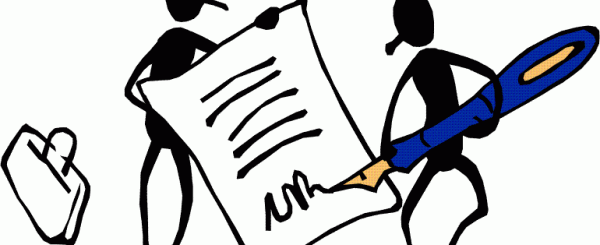 37
УВОД
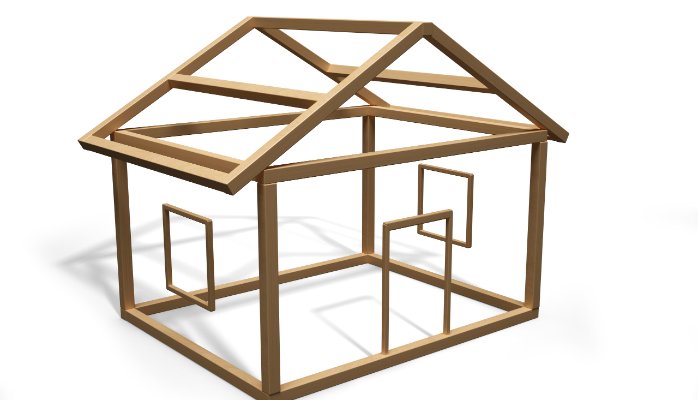 Одступање од правила да је епилог завршеног поступка закључење уговора.

Оквирни споразум: основ за касније закључење уговора о јавној набавци.
38
39
Однос: оквирни споразум - уговор
уговор
Оквирни споразум
Извор облигације - производи права и обавезе између уговорних страна.
Није извор облигације - не ствара обавезу на страни наручиоца да закључи уговор.
Јесте основ за плаћање.
Није основ за плаћање.
1 понуђач
1 или више понуђача (добављача).
Тачне количине
Оквирне количине
Законодавни оквир - ЗЈН
Дефиниција – члан 3. став 1. тачка 20).

Члан 40 – оквирни споразум.

Члан 40а – закључење уговора о јавној набавци на основу оквирног споразума.
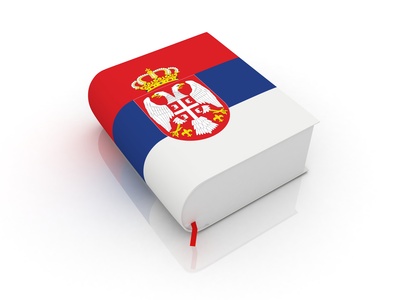 40
Шта је оквирни споразум?
Споразум између једног или више наручилаца и једног или више понуђача чија је сврха утврђивање услова уговора који ће се додељивати током одређеног периода, а који се односе на цене и, где је то прикладно, на количине.
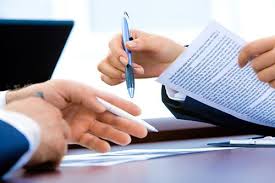 41
Када користити оквирни споразум?
-   поновни захтеви
-   захтеви који се могу јасно навести
-   неизвесност потребе уопште или појединих ставки
- непознат обим потреба
- непознато време потреба
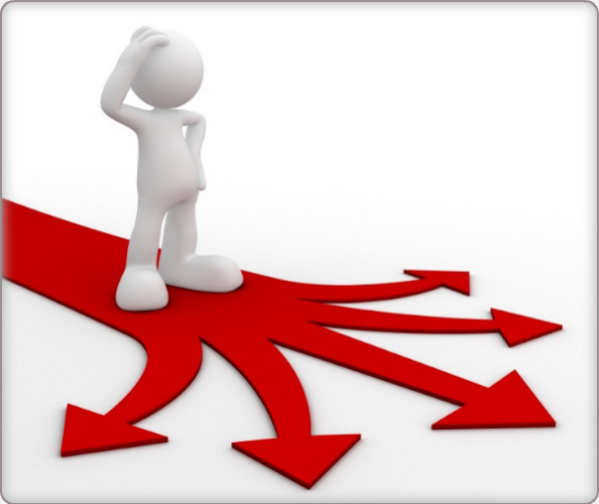 42
ПОЉЕ ПРИМЕНЕ
потрошни материјал
лекови
гориво
храна
одржавање објеката
електрична енергија
услуга превоза
одржавање опреме
одржавање возила
услуга екскурзије, излета и наставе у природи
услуга резервација хотела и авио карата и сл.
43
ОБЕЛЕЖЈА
Нема ограничења на једног уговора и једног понуђача.
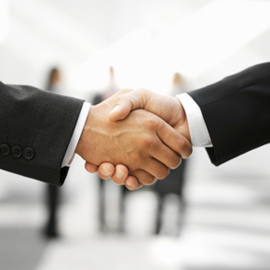 Наручилац не закључује уговор о јавној набавци.

Наручилац не преузима коначну обавезу.

Обавеза настаје онда када се закључи уговор на основу оквирног споразума.
44
предности
Практично решење код учесталих набавки добара, услуга и радова: када наручилац у одређеном периоду има потребу за закључивањем више уговора са идентичним (истоврсним) предметом набавке.
Ефикасност поступка набавке
Економичност у поступању (више набавки у једној)
Обезбеђивање континуитета пословања
Подстицање економије обима
Сигурност реализације уговора 
Опције у реализацији
45
мане
Затворен (инертан) систем – не може да реагује на брзе промене.
Намера закључења оквирног споразума са великим бројем добављача може да одврати многе понуђаче од учешћа, јер део посла који би добили може да буде веома мали.
Мини-тендери: повећање административних обавеза.
Несигурност за добављаче (у ком обиму ће се спроводити оквирни споразум?).
Захтевнији надзор и контрола извршења уговора (квалитета добара/услуга).
46
Из годишњег извештаја УЈН за 2015.
47
Примери - пракса
48
Варијанте закључивања
I
наручилац
добављач
II
наручилац
добављач
III
наручилац
добављач
IV
наручилац
добављач
+ Тело за централизоване јавне набавке
49
Број понуђача - добављача
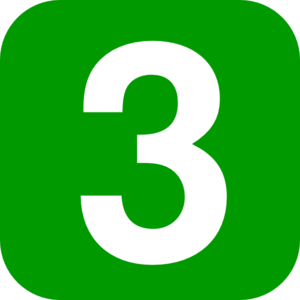 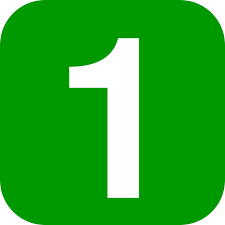 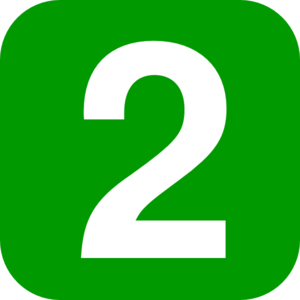 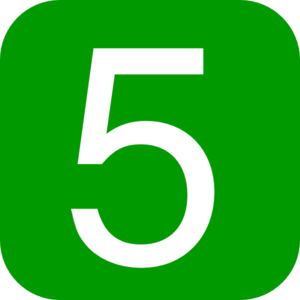 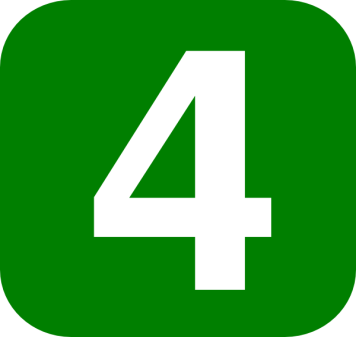 Нема ограничења максималног броја добављача
50
Број добављача
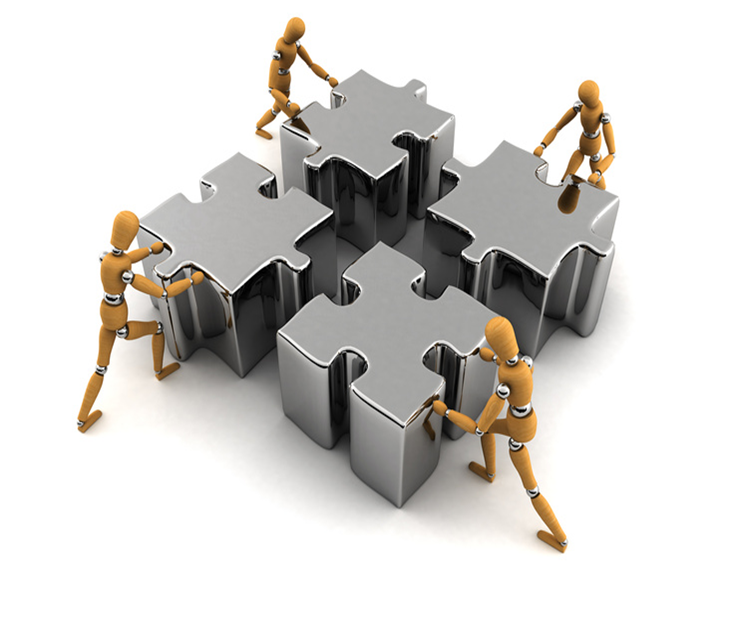 Назначење у КД – намера закључења са ____ добављача.
Пример:
Са једним
Са три
Са пет
Са најмање три
Са најмање три, а највише седам
     ...
51
Број добављача
Уколико наручилац не добије унапред одређени број прихватљивих понуда, наручилац може да закључи оквирни споразум са мањим бројем понуђача, односно и са једним (измене и допуне ЗЈН).
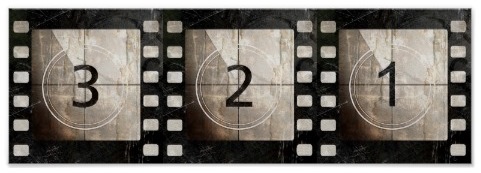 52
Поступак који претходи закључењу оквирног споразума
35.1.1)
36.1.1)
53
Период трајања оквирног споразума
до 2 године – 
један добављач

до 3 године –
више добављача
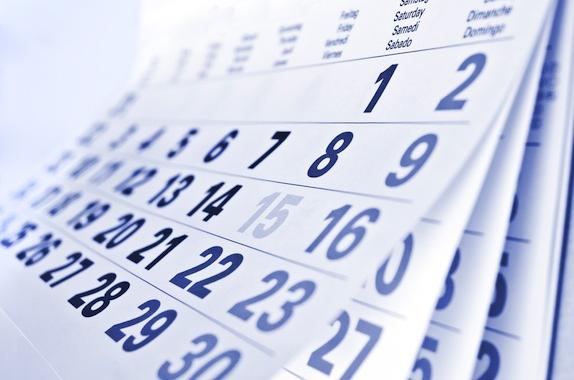 54
Период трајања уговора из оквирног споразума
Док траје оквирни споразум
Пре истека оквирног споразума
Након истека оквирног споразума

МОРА СЕ ДОДЕЛИТИ ДОК ТРАЈЕ ОКВИРНИ СПОРАЗУМ!

Не може се користити на начин којим би се спречила, ограничила или нарушила конкуренција и једнакост понуђача.
Пример – одступање од динамике закључења уговора
55
Затворени систем
Не може се додати нов наручилац: могу га користити само наручиоци који су прецизно наведени у оквирном споразуму или се на основу оквирног споразума јасно може утврдити којим наручиоцима је намењен.

Директно именовање или позивање на друга документа, као што је листа коју поседује тело за централизоване јавне набавке.

Не може се додати нови добављач.
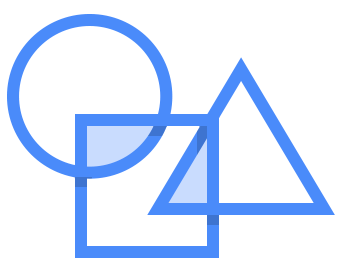 56
Непромењивост битних услова
При закључењу уговора о јавној набавци на основу оквирног споразума стране не могу мењати услове оквирног споразума.
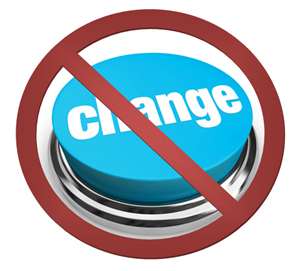 57
Израчунавање процењене вредности оквирног споразума
Процењена вредност свих уговора предвиђених за време трајања оквирног споразума.
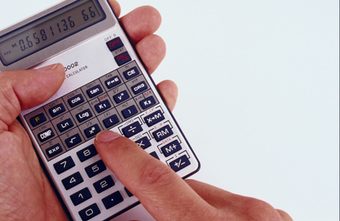 Укупна вредност свих закључених уговора на основу оквирног споразума – не треба да буде већа од вредности оквирног споразума.
58
ОКВИРНИ СПОРАЗУМ
УГОВОРИ
НАРУЏБЕНИЦЕ
Морају садржавати све битне елементе уговора
59
Како доделити уговор (наруџбеницу)?
Директна додела без даљег надметања:
- са једним добављачем
- са више добављача

Мини-тендер:
-    са више добављача
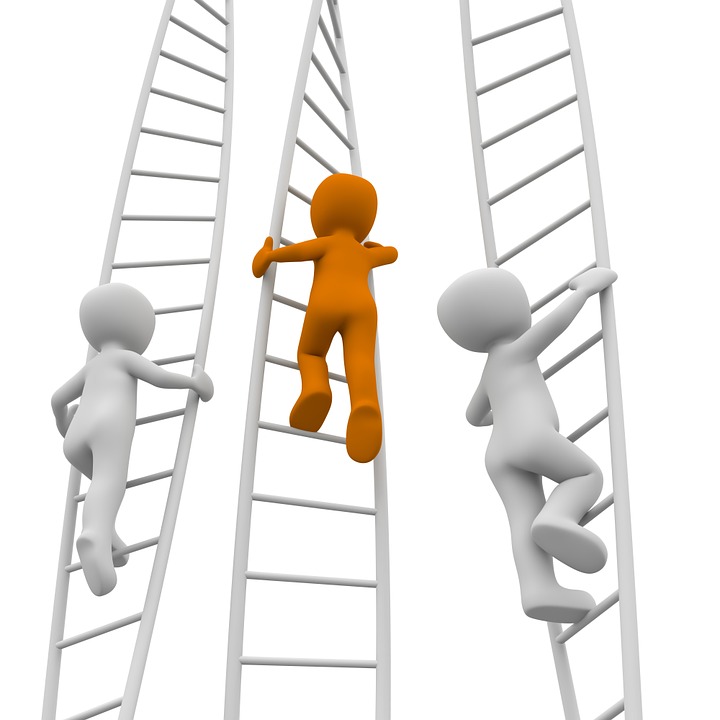 60
Оквирни споразум са ЈЕДНИМ добављачем
На основу услова предвиђених оквирним споразумом и понуде достављене у поступку јавне набавке за закључење оквирног споразума
Према условима за доделу уговора утврђеним у оквирном споразуму, на основу већ достављених понуда добављача, без поновног отварања конкуренције међу добављачима
Оквирни споразум са ВИШЕ добављача
Поновним отварањем конкуренције међу добављачима, ако оквирним споразумом нису утврђени сви услови за доделу уговора
61
ОКВИРНИ СПОРАЗУМ СА ЈЕДНИМ ДОБАВЉАЧЕМ – ПРИМЕРИ ИЗ ПРАКСЕ

1. Институт за онкологију Војводине
Набавка медицинских средстава, игала, дренова, катетера и друге пластике
Закључење оквирног споразума са једним добављачем (41 партија)

НАЧИН И УСЛОВИ ЗАКЉУЧИВАЊА ПОЈЕДИНАЧНИХ УГОВОРА (чл. 3 и 4.)
Током периода важења овог оквирног споразума Наручилац и Добављач ће закључити један или више појединачних уговора о јавној набавци, према стварним потребама Наручиоца, а у складу са моделом уговора који чини саставни део оквирног споразума.
Количине у појединачним уговорима утврђиваће се према стварним потребама и расположивим финансијским средствима Наручиоца.
По настанку потребе Наручиоца за предметом јавне набавке, Наручилац ће упутити Добављачу позив за закључивање појединачног уговора о јавној набавци, а Добављач је дужан да се одазове у року од три дана од дана пријема позива. Позив се упућује путем поште или електронске поште.
Појединачни уговори важе до реализације уговорених количина, односно најдуже шест месеци од истека рока на који је закључен овај оквирни споразум.
НАРУЧИЛАЦ ЈЕ ЗАКЉУЧИО 11 ОКВИРНИХ СПОРАЗУМА
62
2. Апотека Чачак
Јавна набавка добара – лекови Листа Д/РФЗО 
Закључење оквирног споразума са једним добављачем за сваку партију (29 партија)
Оквирни споразум се закључује за период од 12 месеци

Количине за набавку, предвиђене Споразумом, су оквирне и могу се разликовати од количина које ће Купац уговорити током реализације Споразума, а све у зависности од потреба Купца. Количине добара из Споразума су одређене на основу приближних и реалних потреба Купца.
Купац није у обавези да уговори количину добара одређену Споразумом, обзиром да се Лекови Листа Д издају на рецепт, које прописују лекари, на терет РФЗО-а. Начин прописивања истих не зависи од воље Купца, већ од тренутне терапије пацијената о којој одлучују лекари.

НАРУЧИЛАЦ ЈЕ ЗАКЉУЧИО 4 ОКВИРНА СПОРАЗУМА
63
3. Апотека Суботица

Јавна набавка медицинско-техничких помагала / РФЗО, по партијама

Оквирни споразум са једним добављачем за сваку партију

НАРУЧИЛАЦ ЈЕ ЗАКЉУЧИО 5 ОКВИРНИХ СПОРАЗУМА
64
Оквирни споразум са више добављача – без отварања конкуренције
Каскадни (резервни) систем
65
Оквирни споразум са више добављача – без отварања конкуренције
Систем ротације
66
Оквирни споразум са више добављача – без отварања конкуренције
Подела на једнаке делове – систем квота
67
Оквирни споразум са више добављача – без отварања конкуренције
Систем најповољнијих цена
68
[Speaker Notes: ANALGETICI, ANTIREUMATICI, ANTIBIOTICI, ANTISEPTICI, ANTIMIKOTICI, AKTIVNE SUPSTANCE, KORTIKOIDI, HORMONI, LOKALNI ANESTETICI, ANESTETICI, ANTIPSIHOTICI]
Отварање конкуренције - правила
Упућивање позива свим добављачима са којима је закључен оквирни споразум да поднесу понуду.
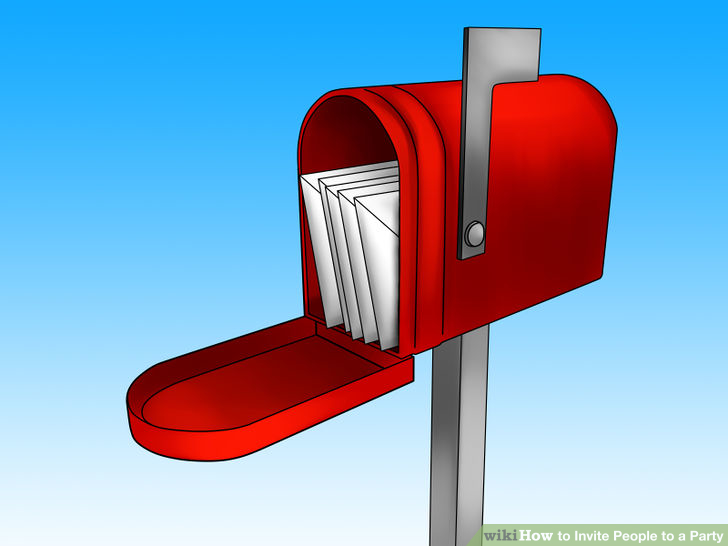 69
Отварање конкуренције - правила
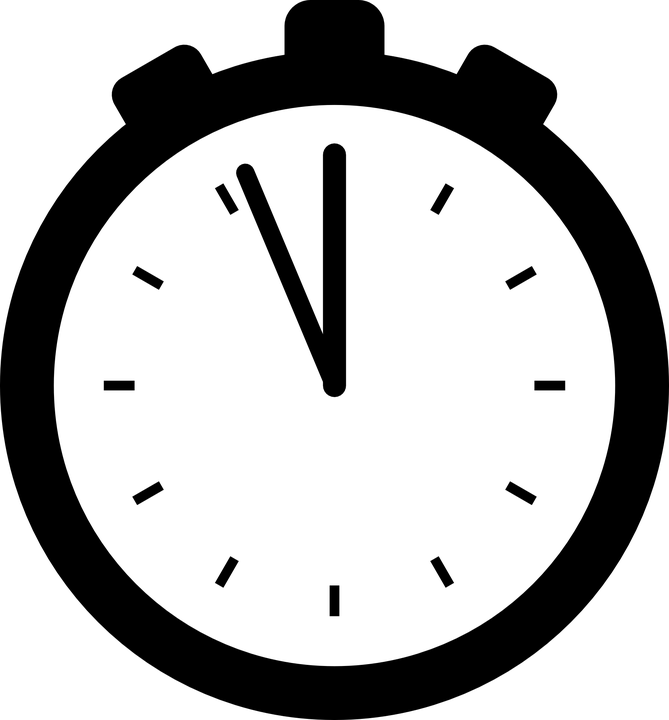 Примерени рок за подношење понуда.
70
Отварање конкуренције - правила
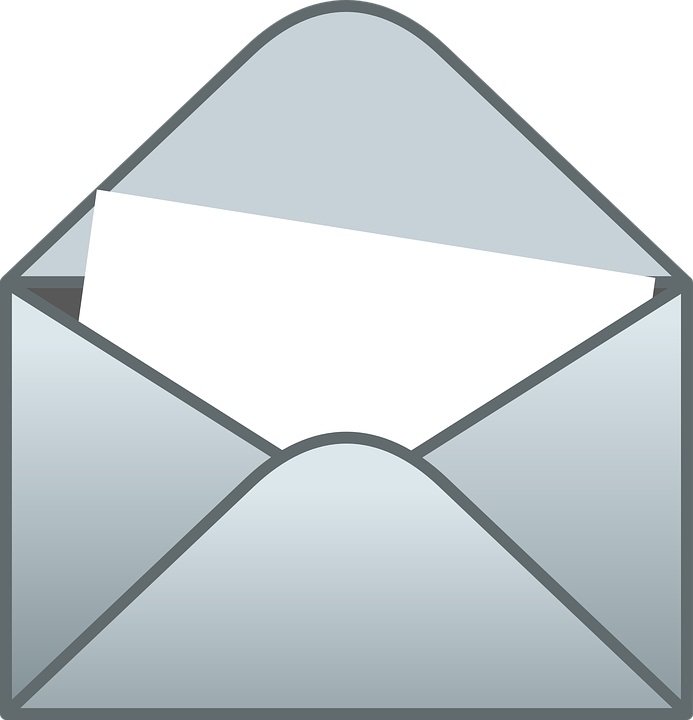 Понуде се не отварају пре истека рока за подношење понуда.
71
Отварање конкуренције - правила
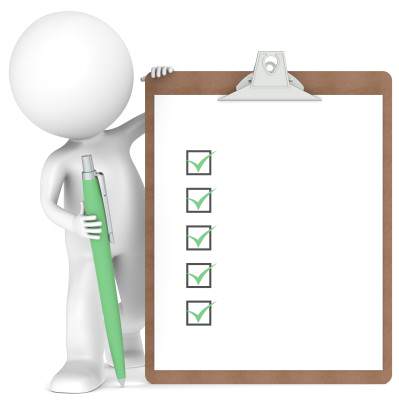 Додела уговора  најповољнијој понуди на основу критеријума наведених у КД за оквирни споразум.
72
ЗАШТИТА ПРАВА
После доношења одлуке о закључењу оквирног споразума рок за подношење захтева за заштиту права је:
- 10 дана од дана објављивања одлуке на Порталу јавних набавки у свим поступцима осим ЈНМВ
- 5 дана у поступку јавне набавке мале вредности
- 5 дана од доношења одлуке о додели уговора на основу оквирног споразума у складу са чланом 40а ЗЈН – одлуке након мини тендера.
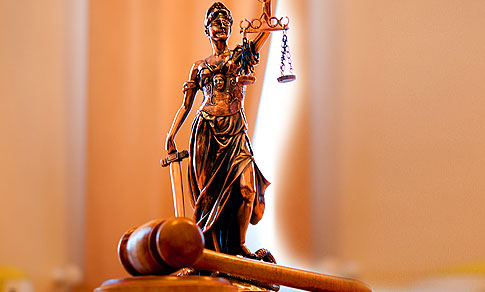 73
Хвала на пажњи
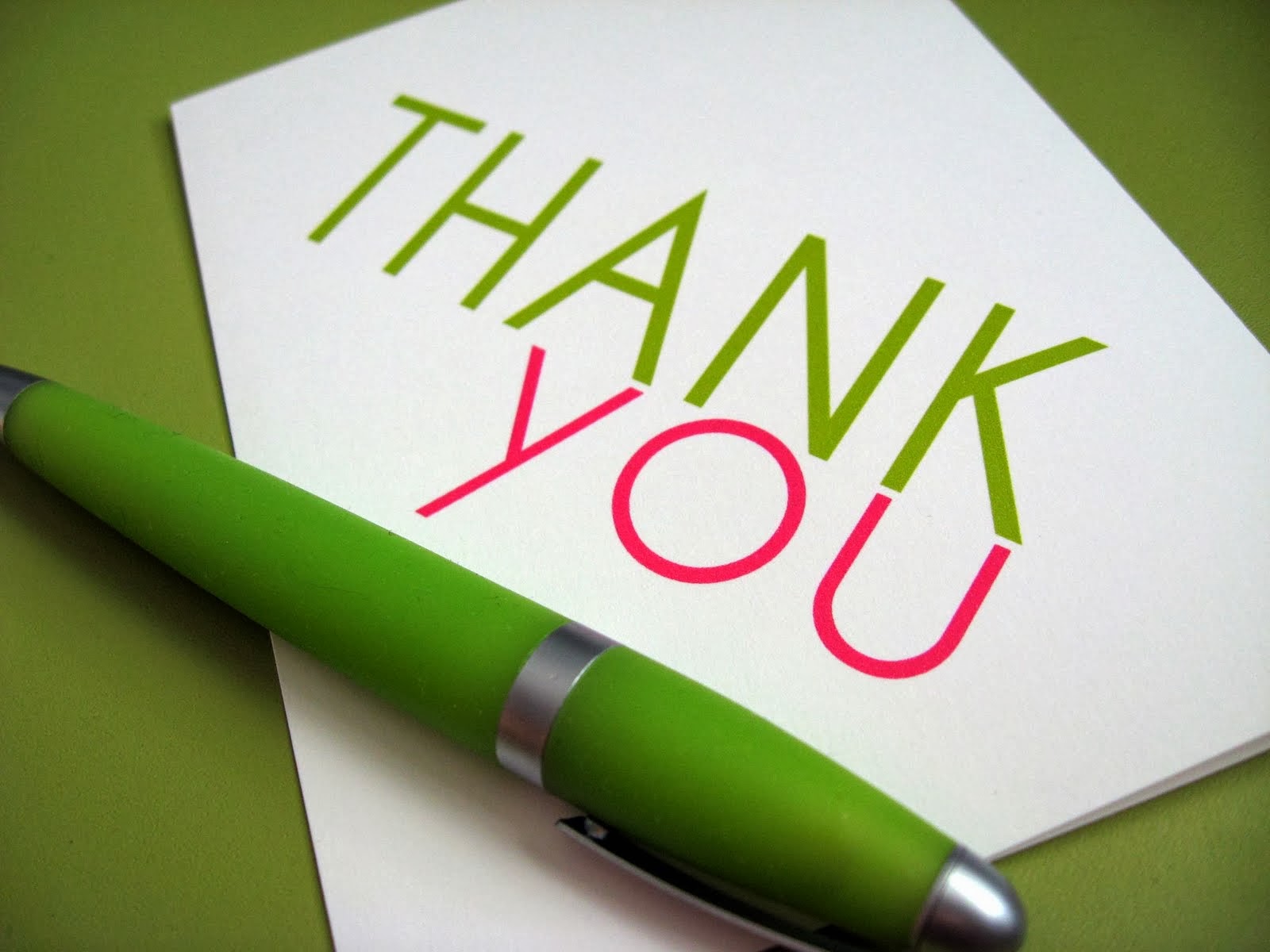 74